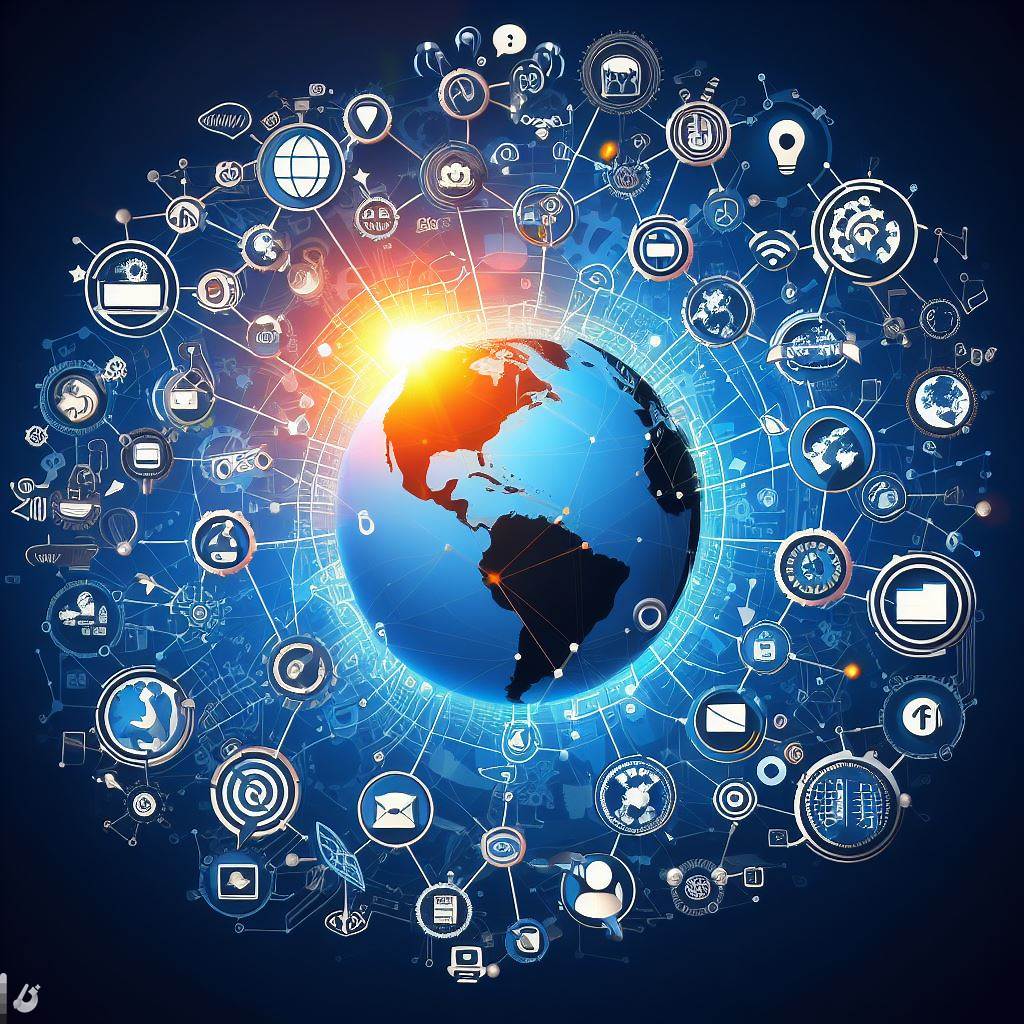 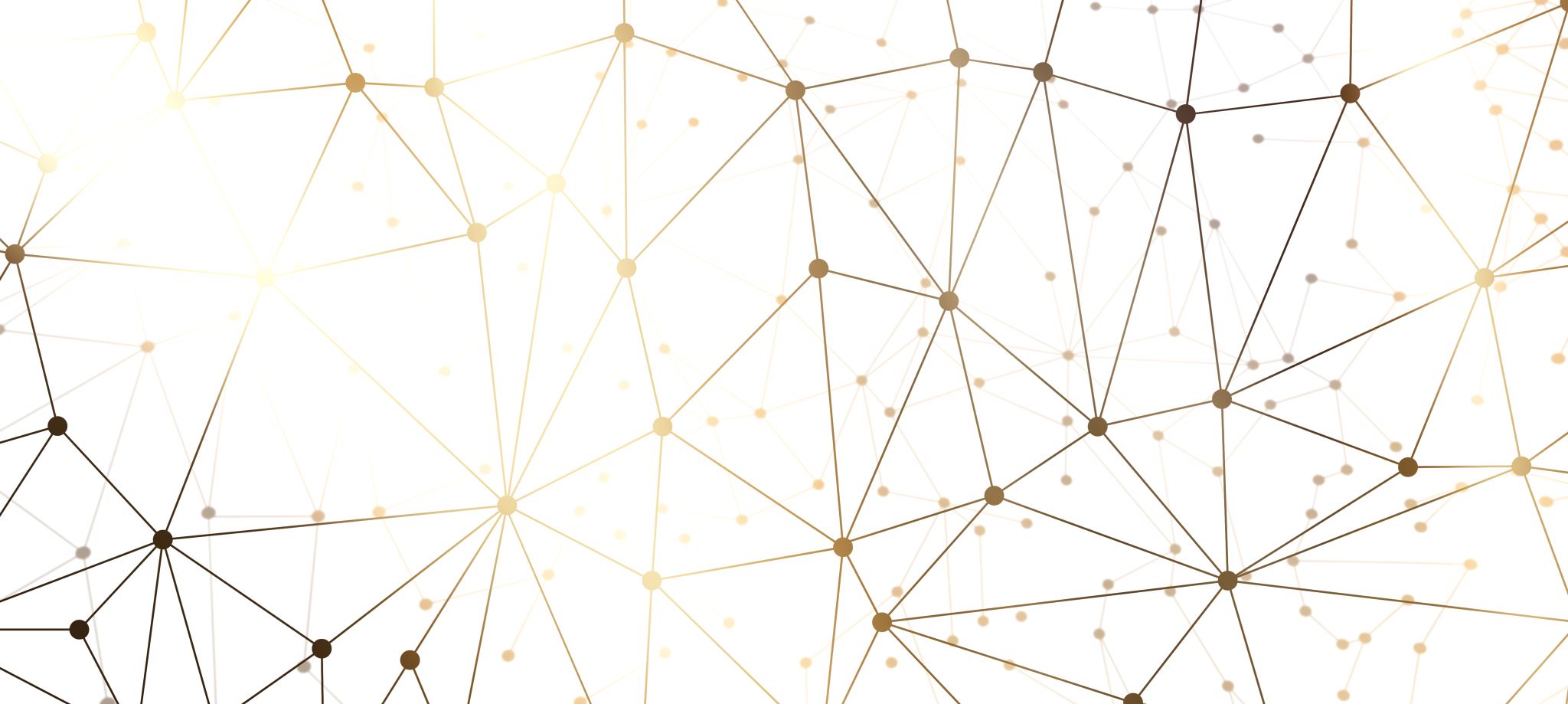 Modeling The Infection of an Idea
By Haik Decie
“An idea is like a virus. Resilient. Highly contagious. And even the smallest seed of an idea can grow. It can grow to define or destroy you.” - Cobb, Inception
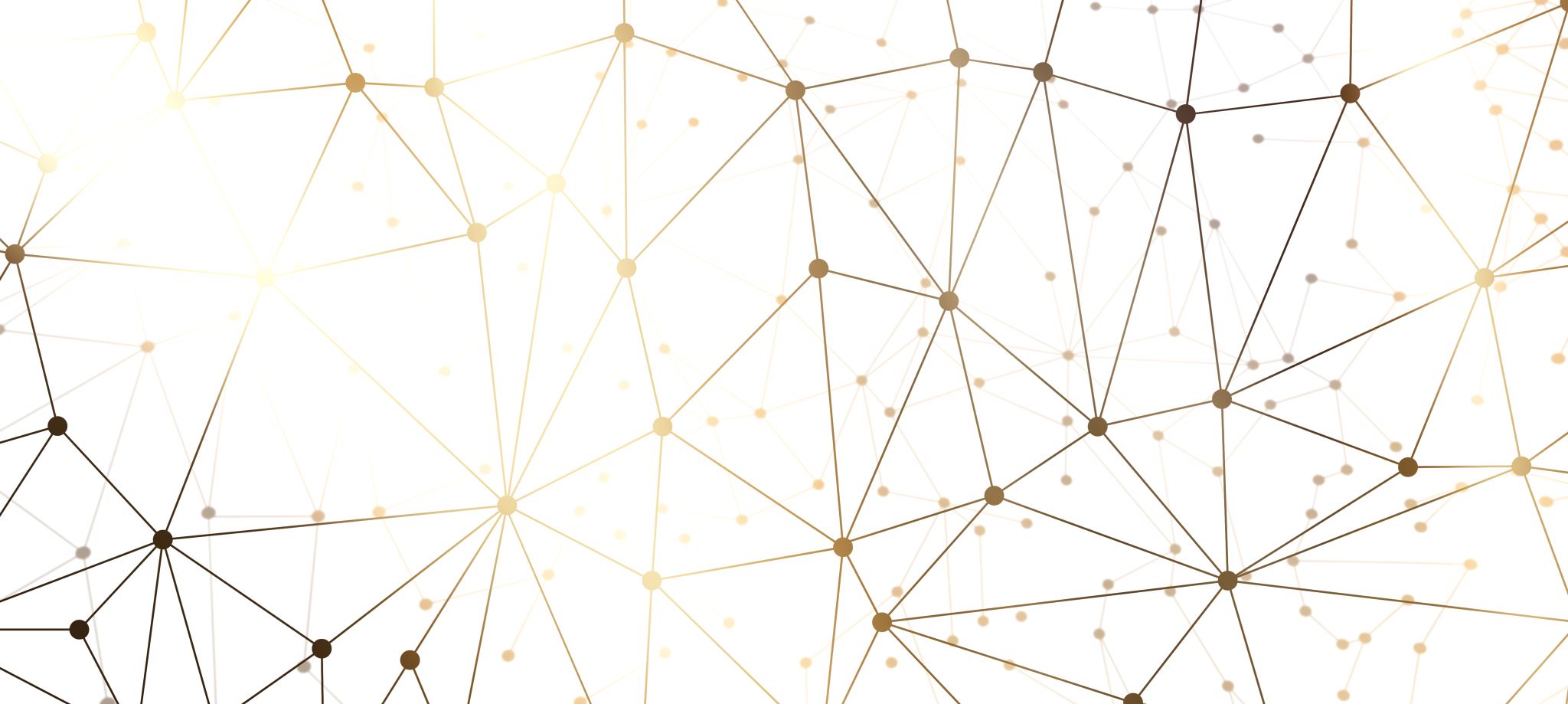 Step 1: Social Media Network Mapping
Many frequent connections between random people
Twitter
Scale Free Network
Similar to Twitter, but on avg has more clustered communities (e.g. family)
Facebook
Small World Network
Assuming people on avg have roughly same amount of coworkers
LinkedIn
Regular Lattice Network
Random, Highly Connected Network
Mass, Randomized, connections between all users of platform
Omegle
Hierarchical tree-like connection structure (due to sub-reddits)
Reddit
Random Tree Network
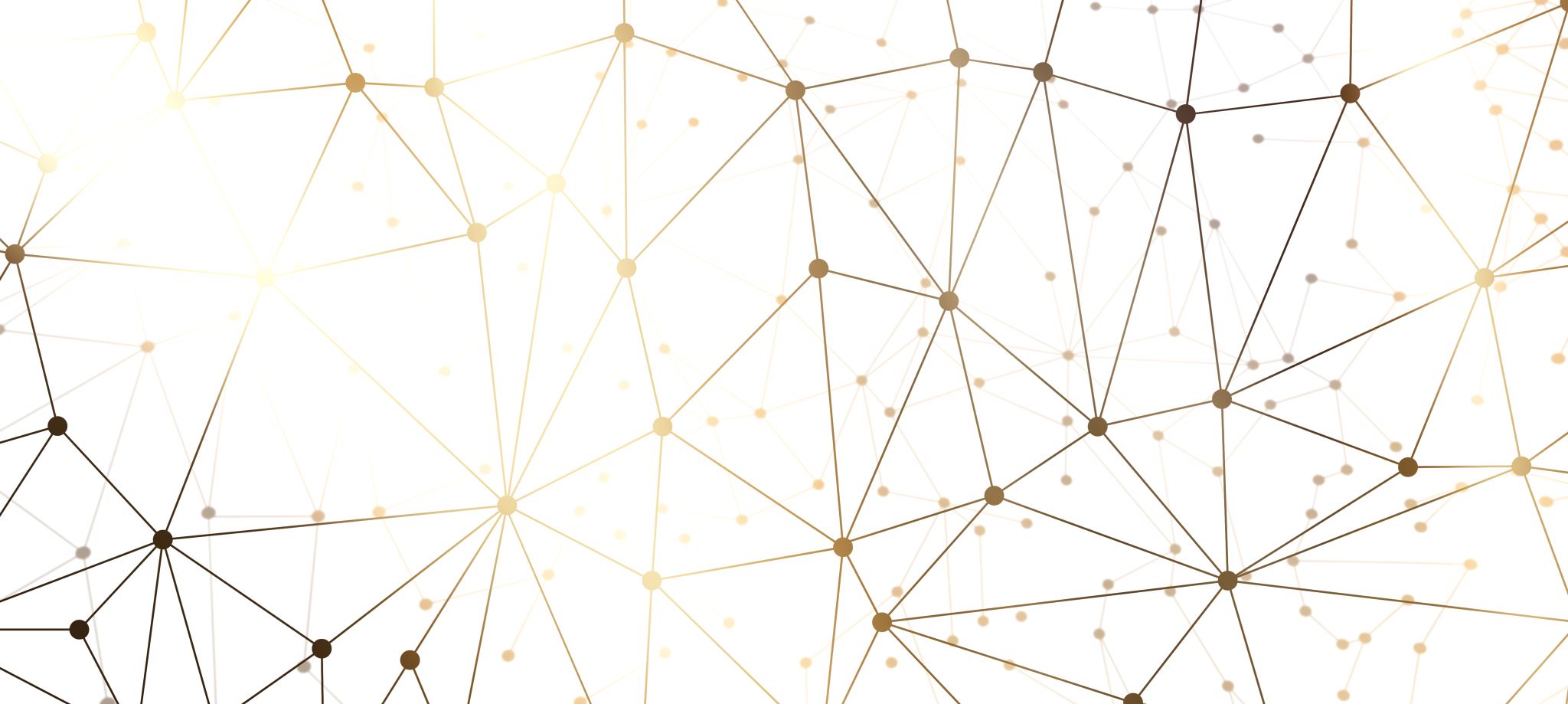 Step 2: Sooo much code
Network Generation
Animation1
Simulation Generation
Master Notebook (controls & runs everything)
Animation2
Animation Generation
etc
JSON Data Handling
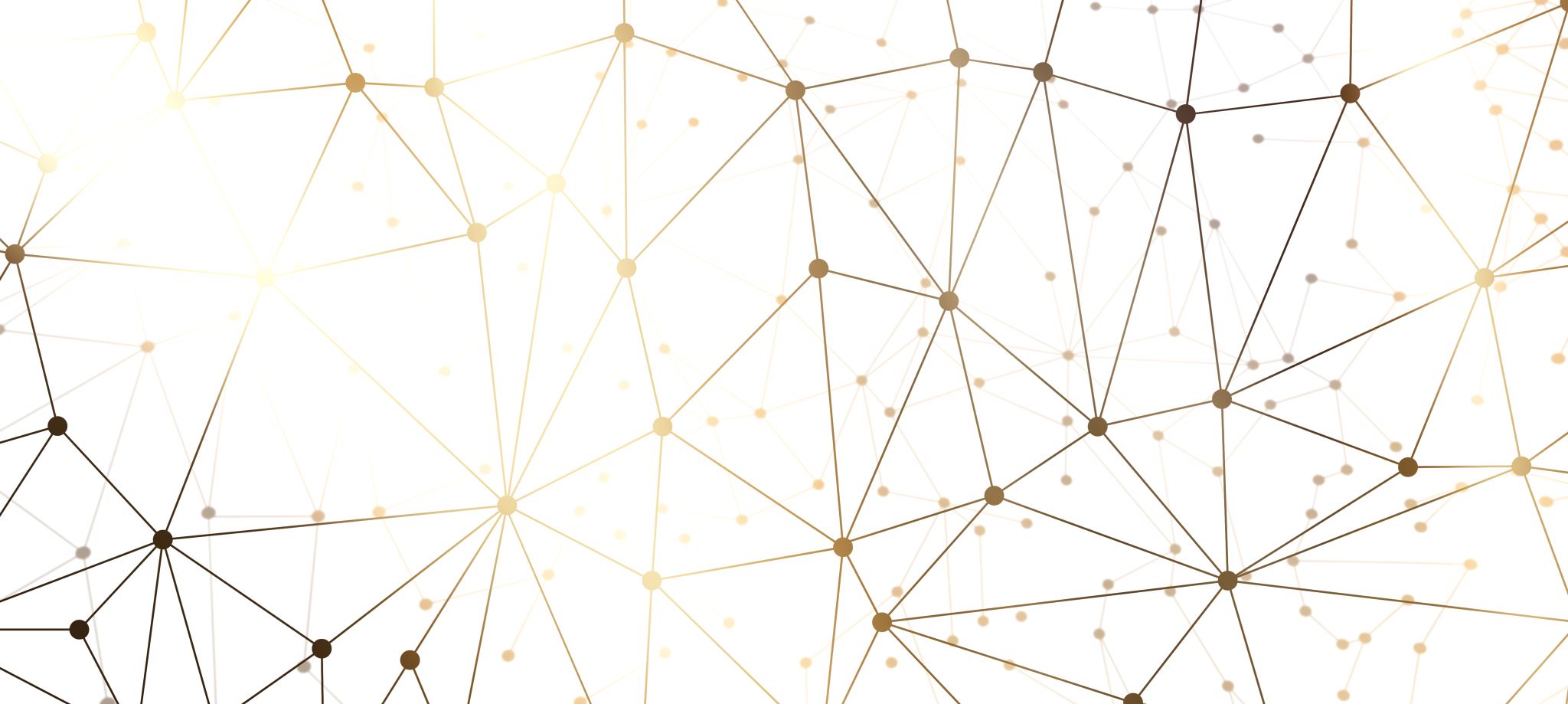 General Process
SIR model Random Walks
The SIR Model
Purpose = Used to model the spread of a disease throughout a system

Consists of some network of people, an infection rate, and a recovery rate

Each Person exists in 1 of 3 states:
	Susceptible
	Infected
	Recovered
Using the infection rate and recovery rate to serve as boundary conditions for random numbers.

At each timestep, randomly determine whether neighboring nodes get infected / recovered.
Twitter
Facebook
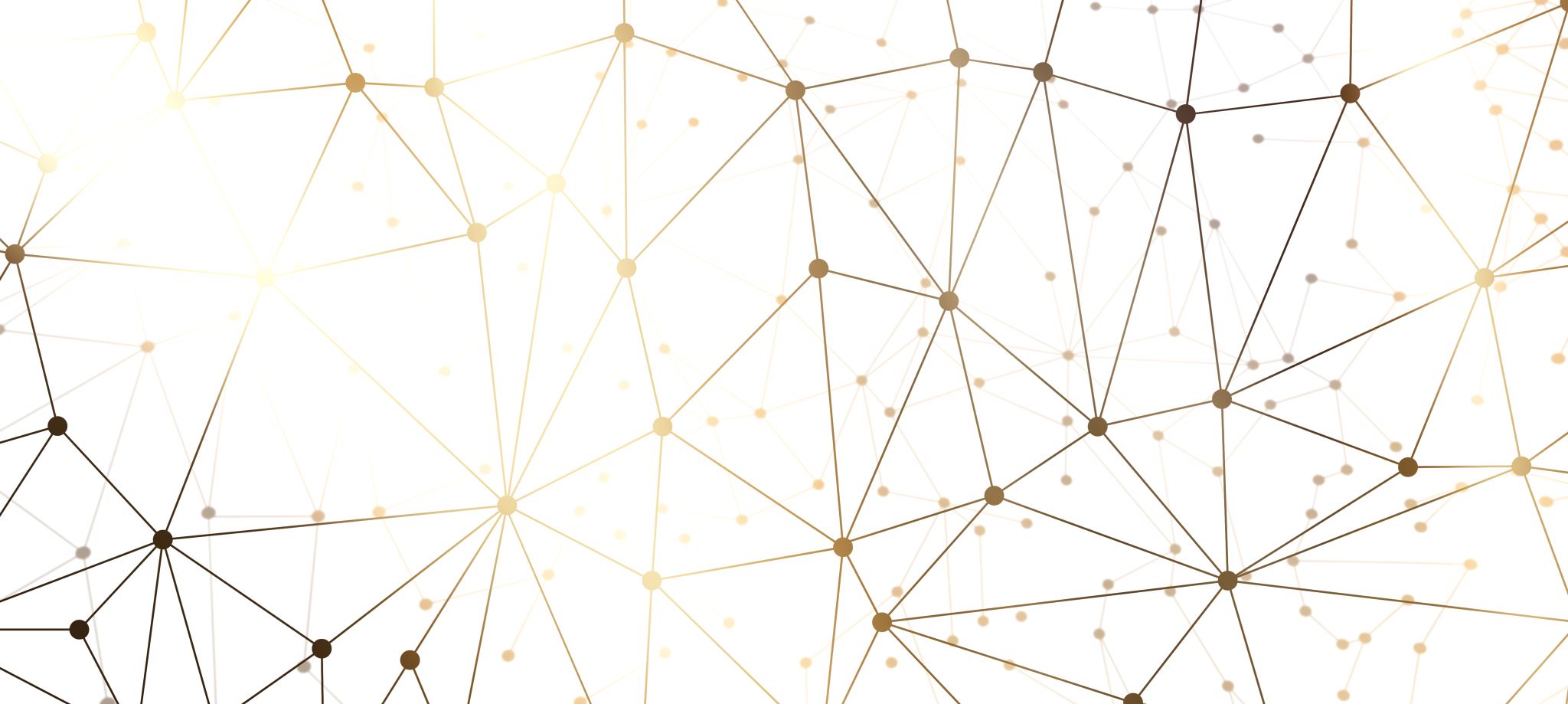 Media Infection Visualizations
LinkedIn
Omegle
Reddit